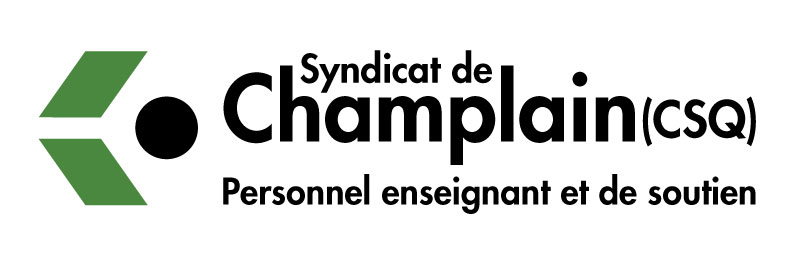 Dépôt  intersectoriel CSQ
Contexte et conjoncture

Gouvernement;
Population;
Économie;
Alliances.
Revendication salariale

Une augmentation sur trois ans composée de:

Une augmentation de 6 points de pourcentage;

Une augmentation à montant fixe de 2 dollars;
		
	Demandée à la première année, de façon à permettre une 			augmentation plus importante en début de convention.

Un mécanisme de protection du pouvoir d’achat si l’inflation réelle dépasse les 2% une année;

 + Une revendication sectorielle de 8% pour la première année afin de rattraper la moyenne salariale canadienne des enseignantes et des enseignants et de favoriser l’attraction et la rétention du personnel.
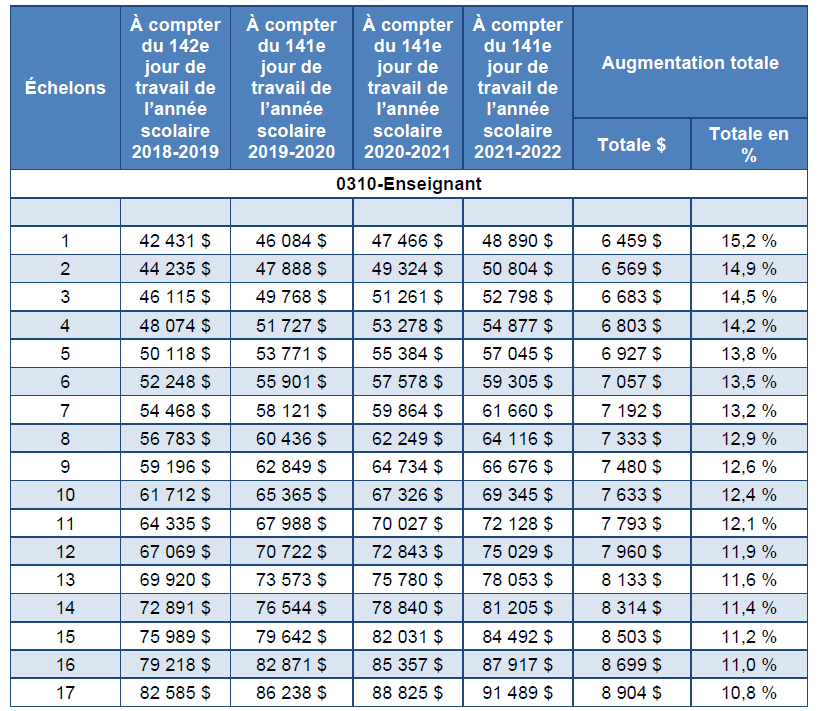 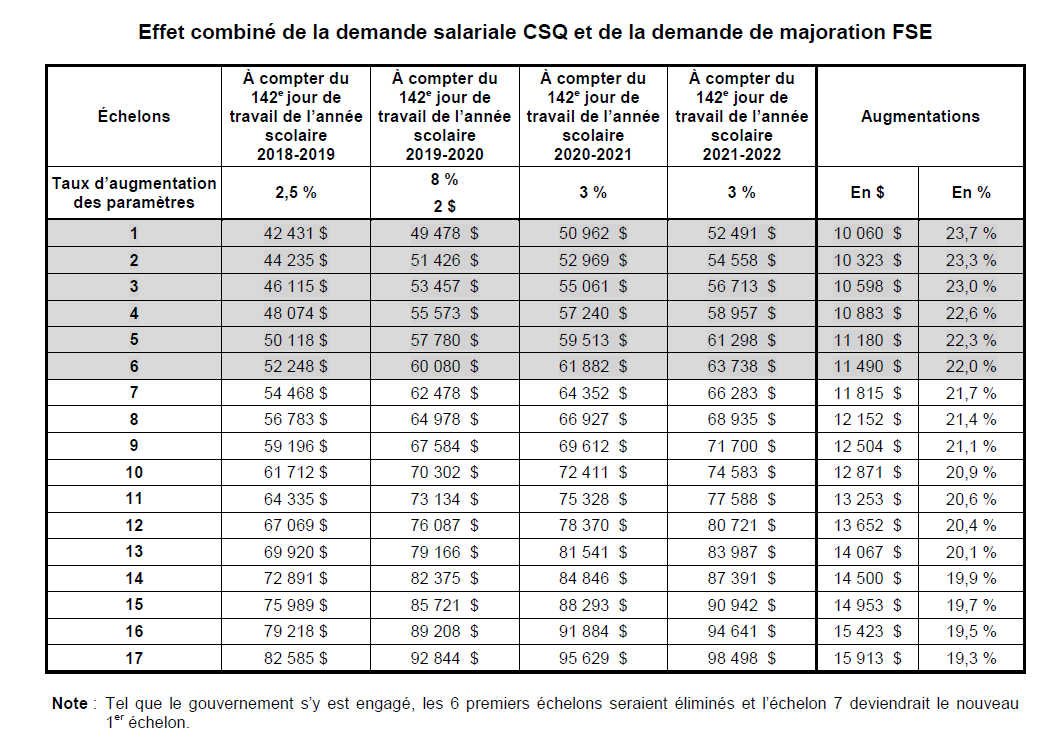 Retraite

Exiger que le RRQ bonifié ne soit pas coordonné avec le RREGOP.

Revendiquer l’application de quelques mesures à faible impact:

	Par exemple:
Allongement de la retraite progressive;
Report de l’âge maximal de participation.